Slides for discussion 
on RASDS++
When:  2023-05-26 Friday, 16:00-17:20
Where: Office of Japan Space Systems, Tokyo
Attendee: Peter Shame, Timothy Pham
                 Kei ichiro Eishima, and Koki Asari
Email advice: Frederick Slane
1
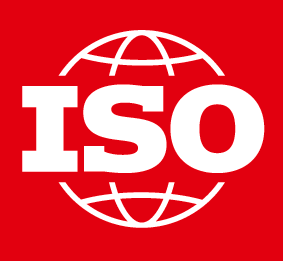 4 pillars of the new working group ISO/TC 20/SC 14/WG8
“Downstream space services & space-based applications”
ISO/TC20/SC14/WG8Downstream space services and space-based applications(*)
PNT/GNSS
Remote Sensing
/Earth Observation
Communication using
space systems
Space weather downstream applications and effects
Hybrid space-based application
(*) for Terrestrial, Maritime, Aeronautical, Space domains
2
Sustainability vision of Space for the quality of life (QOL)
Sustainable
Development
Society
Health
Daily life
Ordinary times
Reconstruction
Rehabilitation
Health gain
Plan, budget,
and management
Justice
Reduction
Forecast and check
Contingency plan
implementation
QOL
Of
Humanity
Accident
Pathogeny
Public
Administration
Lawmaking
Information gathering
management
Disaster
Hospital stay
Society of Trusty
Death
Emergency response
Disorder
Restoration
Demolition
Response
Evacuation path 
and destination
3
Reference Architecture RASDS/RASDS++
Function
Information
Communication
Interoperability viewpoint
Space
Globe
Connectivity
Region
Zone
City
Organization
Station
Equipment
(Environment)
Component
Workflow
Disposal
Design
Operation
Verification
Requirement
Manufacture
Architecting
4
May 24, Peter wrote:
For our upcoming meeting I believe that we do not have a fixed agenda, and I am fine with that.   Having this be a sort of multi-cultural “meeting of the minds” suits me just fine.  
 
I do note that prior emails touched upon this set of subjects:
From Koki: “I think RASDS++’s top-level domain “Organization” and “Connectivity” can be addressed as a framework for AI-assisted era.”
From Fred: “Part of my message to SC14 is that our vision, strategy and methods need to reach out 3-5 years.  That is the cycle time to develop a standard product and for periodic reviews and updates.  In that timeframe AI merits at least a mention.”
From Peter: “Indeed. At this point the race to build functioning AI assistants is breathtaking. “
From Koki: “An effective strategy would be to have ChatGPT absorb CCSDS and ISO.  That way, ChatGPT would be talking about the CCSDS and ISO content. CCSDS and ISO should be absorbed with a higher weighting than other sources.”
From Koki: “Anyway, we have a hope to design future.  I believe our discussion will draw a higher quality of life for us.”
 
There is, of course, much more.  In one of our exchanges Koki and I touched upon “Some of what you have brought up is in the realm of semantics, but also linguistics, autonomy and AI, ethics, and the broader topics of agency and organization responsibility in, and to, society. ”
 
This is a rich set of topics, and I somehow expect the discussion to be rather free ranging.  That said, I think that ChatGPT, and the current flurry of news articles, is going to be an interesting sort of “reality test” as to how these kinds of technology are even now showing up in our lives.  This article just appeared, so I thought I would send it along.  It relates to the question of “who is in charge?” and also “who is to blame?”.  I am also wondering if the Japanese approach to these topics is similar or different?
5
AI-assisting Society：Responsibility Aspect
Koki wrote:
AI cannot take responsibility.
It is no meaning to make AI take responsibility.
While on the other hand, Humans or Professionals can take responsibility to work.
 
System's essence is to take responsibilities.
Systems can be defined as a configuration of responsibilities.

Peter wrote:
<<I agree that AI cannot take responsibility, because it has no “will” and no “morals”.    At least that is how we have constructed it.  There is talk of building in “guard rails”, but that may just take the form of topics that are “off limits” or kinds of statements that are not allowed.  I suspect that it is equally possible for the designers of these systems to train them to “do good”, or equally the case, to “do evil”.  But it also appears to be the case that these systems have been taught to learn.  As I recall that video talks about ChatGPT teaching itself Persian, and the statement was made that the developers  themselves were really not certain how that could have occurred.  This is an “enigma wrapped in a mystery”, to borrow from Churchill.>>
6
Essential Change from Level 3 to Level 4 on autonomous cars
Therefore, a system may be defined by responsibilities (?).
7
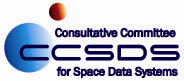 CCSDS System Engineering
Area (SEA): System Architecture WG (SAWG)
RASDS Update Views
Peter Shames, SEA AD
Fred Slane, Ramon Krosley, Costin Radulescu, Christian Stangl

12 Dec 2022
12 Dec 2022
System Architecture Model Objectives
"Modeling, in the broadest sense, is the cost-effective use of something in place of something else for some cognitive purpose. It allows us to use something that is simpler, safer or cheaper than reality instead of reality for some purpose. 
A model represents reality for the given purpose; the model is an abstraction of reality in the sense that it cannot represent all aspects of reality. This allows us to deal with the world in a simplified manner, avoiding the complexity, danger and irreversibility of reality." 

Rothenberg, Jeff. “The Nature of Modeling”, RAND, https://www.rand.org/content/dam/rand/pubs/notes/2007/N3027.pdf

RASDS provides a modeling framework and methodology, a specific Space System Reference Architecture model …
 Provides clear & unambiguous views of systems architectures
 Shows relationship of design to requirements and driving scenarios
 Separates abstract design from implementation concerns in the model to maintain a degree of freedom to do trades
 Details the model & views to the level appropriate for further systems engineering, supports evolution of the design
 Enables concurrent design of spacecraft, ground systems, science operations, control systems, and their components
12 Dec 2022
Meta-model
(each Viewpoint)
Defines Objects
Defines Relations
Defines Rules
Exposes Concerns
Original RASDSTop Level Object Ontology
Composed Of
Organization
Mission
Requirements
Objectives
FulfilledBy
Goals
Scenarios
ComposedOf
Owns/Operates
Fulfills
Function
Information
Calls
Produces
Consumes
Logical structure
Data
Behavior
Metadata
IsAllocatedTo
Interfaces
ComposedOf
Rules
Constraints
ContainsInstances
Component
Environment
ProvidesService
Affects
Uses
Type
ImplementedOn
Attributes
ConnectVia
Physical Environs
Communication
Ports
Attributes
Location
ConnectToPort
Protocol stack
Connector
AssociatedWith
Standards
Type
Attributes
12 Dec 2022
Example Ontology - Formalized Relationships among Terms(Functional Viewpoint example with added Correspondences)
System
Element
Service Table Entry
Implemented by 1.. (corr)
Specifies aspects .. (corr)
Composed of …
Function
Offers 0..
Service
Processes ..
Data
Has …
Specified by .. (corr)
Behavior
Information
System: A collection of interacting components organized to accomplish a specific function or set of functions.  
A System is composed of Elements, which may be any of: Hardware, Software, Person, and Procedures.
Correspondence (corr): Lighter colored objects shown with dashed lines are formally defined in other viewpoints and are referenced by correspondence
12 Dec 2022